Својства квадра
Математика 5. разред
Шта су геометријска тијела?Геометријско тијело је дио простора који је ограничен одређеном затвореном површи која се назива гранична површ или граница тијела.
Као што знамо постоје рогљаста и обла геометријска тијела.
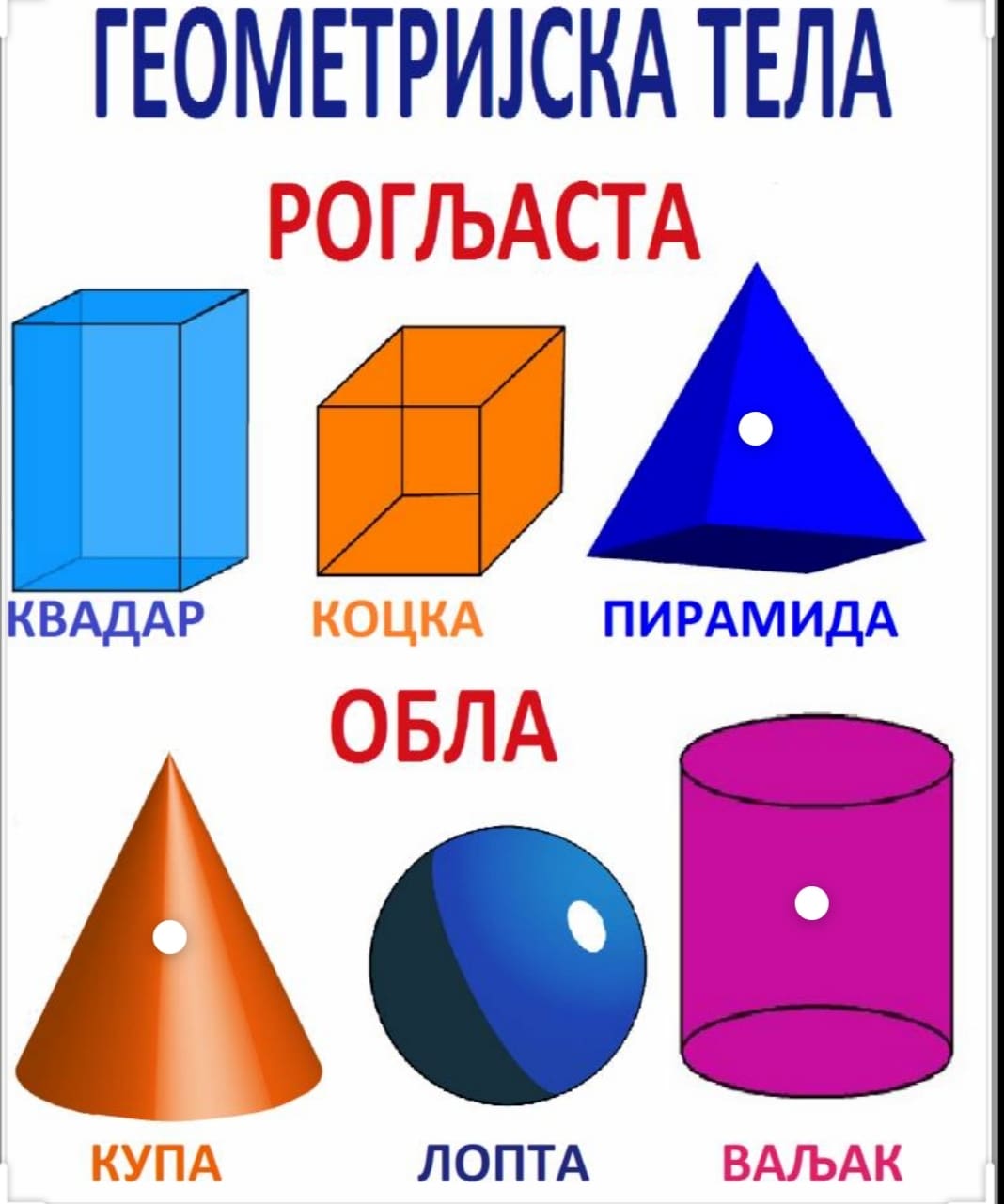 Квадар је рогљасто геометријско тијело ограничено са 6 правоугаоника.
Хајде заједно да нађемо шта је то што се налази у нашем окружењу а у облику је квадра?
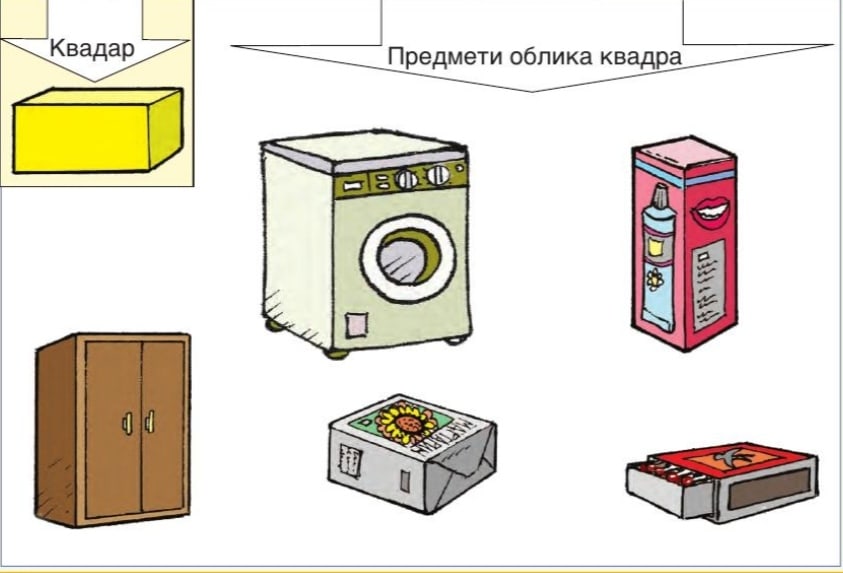 Рекли смо да је квадар ограничен са 6 правоугаоника. 

Хајде да их нађемо: 
- предњи АBFE, 
- задњи CGHD,
 - доњи ABCD,
 - горњи EFGH,
 - лијеви ADHE,
-  десни BCGF.
Стране квадра које садрже заједничку ивицу називају се сусједне стране. 

Нпр: ABCD и BCGF стране су сусједне. 

Сусједне стране квадра леже  у окомитим равнима па се каже да су међусобно окомите.
Стране кавадра које нeмају заједничких тачака називају се супротним или наспрамним странама.

На пример, стране  ABCD и EFGH су наспрамне. 

Наспрамне стране кавадра леже у паралелним равнима па се каже да су међусобно паралелне.
Из сваког тјемена квадра полазе по три међусобно окомите ивице. На примјер из тјемена B полазе међусобно окомите ивице AB, BC и BF.

 Дужине ивица које полазе из тог тјемена B представљају три димензије квадра.

Дужину  а =  AB
Ширину b =  BC
Висину   c = BF
Задатак за самосталан рад:Пажљиво прочитајте 20. и 21. задатак из уџбеника Математика за 5. разред (на страни 145.) и покушајте да их ријешите.